Jesús que llamó a los discípulos
26
Jesús llama a los obreros
Mt 4:18~22, Jn 4:31~38
Himnario 212 (Mi amor y vida)
Hoy aprender
1. El Señor sabe que para nosotros mismos, nos está incorporando en su obra.
Palabra
2. Saber que debo ser un obrero fiel para todo lo que el Señor ha confiado.
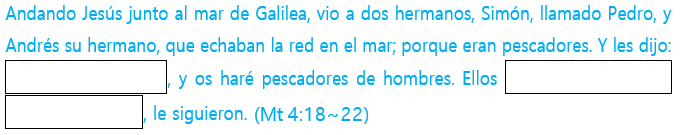 112
Palabra     Entender
Jesús fue al mar de Galilea y vio a los pescadores, Pedro y Andrés echando redes al mar y les dijo: “Venid en pos de mí, y os haré pescadores de hombres.” Al escuchar esta llamada, los dos hombres dejaron al instante la red y siguieron al Señor. El Señor también vio a Jacobo y a Juan remendando redes en el barco y los llamó obreros del Señor. Ellos también siguieron inmediatamente al Señor por la obediencia. Entonces el Señor reunió obreros para participar en la obra del Señor, y les confió la predicación del evangelio y la preciosa obra de cuidar la Iglesia.
Aunque eran personas pobres y humildes en el momento en que fueron llamados, el Señor los vio con cualidades para ser obreros del Señor, por lo que decidió usarlos para predicar el evangelio en todo el mundo y establecer la iglesia. Además, el Señor ha provisto abundantemente todo lo que se necesita para que no les falte nada haciendo su trabajo.
Los que respondieron al llamado del Señor con obediencia inmediata, pudieron dedicar sus vidas a la obra más noble y, finalmente, acabar sus vidas como grandes apóstoles. El Señor Todopoderoso puede hacer todas las cosas por sí mismo, pero se limita a sí mismo y nos las confía para darnos la gloria. Ahora, al final de la historia, el Señor está buscando al último obrero que coopera en su gloriosa obra. Entonces, ¿cuál es la obra del Señor? ¿Y qué calificaciones debe tener un obrero del Señor?
Resumen de la lección
113
Palabra     Escríbelas en la tabla de tu corazón (Recitación)
Y les dijo: Venid en pos de mí, y os haré pescadores de hombres.         (Mt 4:19)
Then He said to them. “Follow Me, and I will make you fishers of men.” (Mt 4:19)
Subraya las palabras o frases clave en la Palabra.
1
¿Qué significa ser pescadores de hombres?
2
Palabra     Cambiar mi mente a la palabra
Las personas reclutadas como obreros del Señor no solo son salvos, sino también deben cumplir unas condiciones, escríbelas (2Ti 2:4, 2:21).
1
Dios está buscando obreros para cooperar en la obra del Señor. ¿Cómo debes responder a esta llamada? Escribe tu respuesta a Dios.
2
114
Completa toda la armadura de Dios que los obreros del Señor deben vestir para resistir las artimañas del diablo en la imagen a continuación            (Ef 6:13~17).
3
El Señor no solo nos salvó, sino que quiere darnos la gloria eterna. ¿Qué puedes hacer como estudiante para pagar la gracia que has recibido del Señor? Escribe qué hacer en cada lugar.
4
En la familia :
En el instituto :
En la iglesia :
115
Palabra     Aplicando a la vida
La palabra de hoy
(Escribir la Palabra)
La oración de hoy
(Gratitud / Arrepentimiento / Súplica)
D
Sal 116:12
L
Lc 10:2
M
Jn 9:4
116
X
1Co 4:2
J
Ef 2:21
V
Ef 6:13
S
2Ti 2:3
117
Alegoría
El obrero de Dios
El poder de Dios se manifiesta a través de nuestras debilidades. Es por eso que cuanto más creas que eres fuerte y competente, más inútil eres en el reino de Dios. El poder de Dios se perfecciona a través de nuestras debilidades. Cuando el pastor Billy Graham vino a Shelfield y tuvo una reunión de avivamiento, consultamos a miles de personas. Les aconsejamos que guiaran a otros. Se necesitaban muchos obreros para la reunión y para guiar a muchos a la reunión. Les clamó diciendo a los miembros de la iglesia: "Bueno, cualquiera de ustedes que diga: ‘No puedo hacer nada porque soy débil. No puedo guiar a las personas de mi alrededor.’ Sálganse aquí.” La mayoría de la gente pensaba 'No tengo ese poder'. Les asigné una tarea importante, pidiéndoles que trabajen. La persona que piensa: ‘No puedo, soy incompetente.’ es el obrero que Dios demanda. Y después de un tiempo los vi humildemente guiando a muchos para el Señor. Una mujer me dijo llorando: “Estoy muy agradecida de que el pastor me haya guiado y me haya hecho trabajar.“
Cuando decimos 'No puedo', el Señor dice ‘Tú puedes'. Así es. Jesús nos da el poder para hacerlo, podemos hacerlo perfectamente.
118
Tengo una pregunta~
¿Hay personas que han recibido la salvación entre los israelitas ahora?
Porque dice: En tiempo aceptable te he oído, Y en día de salvación te he socorrido. He aquí ahora el tiempo aceptable; he aquí ahora el día de salvación. (2Co 6:2)
Ahora es el tiempo de la gracia. Cualquiera persona si no es salva, no tiene más remedio que ir al infierno, y si lo cree, puede recibir la salvación. Además, el Espíritu Santo está obrando para que todos puedan recibir la salvación. Si no recibe la salvación, es su propia responsabilidad.
Lo mismo con los judíos. Aunque rechazaron a Jesús y todavía no creen en Jesús como Cristo, la puerta a la salvación permanece abierta para ellos. Y tienen la oportunidad de creer.
Ahora hay personas que han recibido la salvación entre los israelitas. También hay judíos que han recibido la salvación y se han convertido en pastores y han entrado en la tierra de Israel.
Y cuando los cristianos seamos arrebatados y comiencen 7 años de tribulación, a los judíos se les da otra oportunidad de recibir la salvación en los primeros tres años y medio. Esta es una oportunidad solo para los judíos. Después de que todos los judíos dispersos por todo el mundo regresen a su tierra natal, habrá un movimiento de arrepentimiento nacional y luego 144,000 personas recibirán la salvación(Ez 39:25~26, Ap 7).
119
Resumen
Unidad
Jesús que llamó a los discípulos
Jesús vino a este mundo con el mismo cuerpo que nosotros. Y Jesús llamó a sus discípulos y estuvo con ellos. Él involucró a sus discípulos en el ministerio de Jesús, les enseñó la palabra y los entrenó. Incluso ahora, Jesús salva a los pecadores y quiere que nosotros, los salvos, vivan con él. Ahora somos los discípulos del Señor. Vivir como un discípulo digno de la llamada del Señor es nuestro gozo y poder.
Jesús que venció la tentación
Jesús vino con el mismo cuerpo como nosotros y fue probado por el diablo, pero lo superó con la palabra de Dios. Y ahora Jesús está con nosotros y nos ayuda, dándonos el poder de vivir y vencer este mundo.
Jesús, el maestro verdadero
Nuestro verdadero maestro es Jesús. Y el cristiano salvado se convierte en el verdadero discípulo de Jesús. En la palabra de Dios, 'maestro y discípulo' es ‘la relación entre Jesús y el cristiano salvado'.
Jesús llama a los obreros
Así como Jesús llamó y levantó discípulos, Jesús está llamando ahora a los obreros del Señor. ¿Quién es el obrero del Señor? Somos nosotros. Es nuestra apariencia apropiada responder la llamada de Jesús y vivir como obreros del Señor.
120
Resumen
Actividad
Elije entre las siguientes actividades y organiza lo que has aprendido.
Mapa mental / Cartas a personas en la Biblia / Cartas de evangelización usando el contenido de la unidad / Artículo de periódico / Diario del personaje / Diseño de camiseta / Dibujos animados de 4 cortes / Publicidad de caligrafía / Cartel / Crear un cuestionario bíblico / Crear una crucigrama
121
Entonces me invocaréis, y vendréis y oraréis a mí, y yo os oiré; y me buscaréis y me hallaréis, porque me buscaréis de todo vuestro corazón. (Jer 29:12~13)
♥ El tema de mi oración
(Escriba el tema de oración específicamente)
♥ El proceso de respuesta de oración
(Escriba lo que sucedió en medio de la oración y lo que agradecí)
♥ El resultado de la oración
(Escriba las palabras que te ha dado en medio de la oración o la parte que medité)
122
Entonces me invocaréis, y vendréis y oraréis a mí, y yo os oiré; y me buscaréis y me hallaréis, porque me buscaréis de todo vuestro corazón. (Jer 29:12~13)
♥ El tema de mi oración
(Escriba el tema de oración específicamente)
♥ El proceso de respuesta de oración
(Escriba lo que sucedió en medio de la oración y lo que agradecí)
♥ El resultado de la oración
(Escriba las palabras que te ha dado en medio de la oración o la parte que medité)
123
Mi
Oración
Entonces me invocaréis, y vendréis y oraréis a mí, y yo os oiré; y me buscaréis y me hallaréis, porque me buscaréis de todo vuestro corazón. (Jer 29:12~13)
FECHA
SOLICITA
CONTENIDO
RESPUESTA
TEMA
124
Perseverad en la oración, velando en ella con acción de gracias. (Col 4:2)
FECHA
CONTENIDO
RESPUESTA
SOLICITA
TEMA
125
Perseverad en la oración, velando en ella con acción de gracias. (Col 4:2)
FECHA
CONTENIDO
RESPUESTA
SOLICITA
TEMA
126
Perseverad en la oración, velando en ella con acción de gracias. (Col 4:2)
FECHA
CONTENIDO
RESPUESTA
SOLICITA
TEMA
127
Perseverad en la oración, velando en ella con acción de gracias. (Col 4:2)
FECHA
CONTENIDO
RESPUESTA
SOLICITA
TEMA
128